آليات العفو والمصالحة
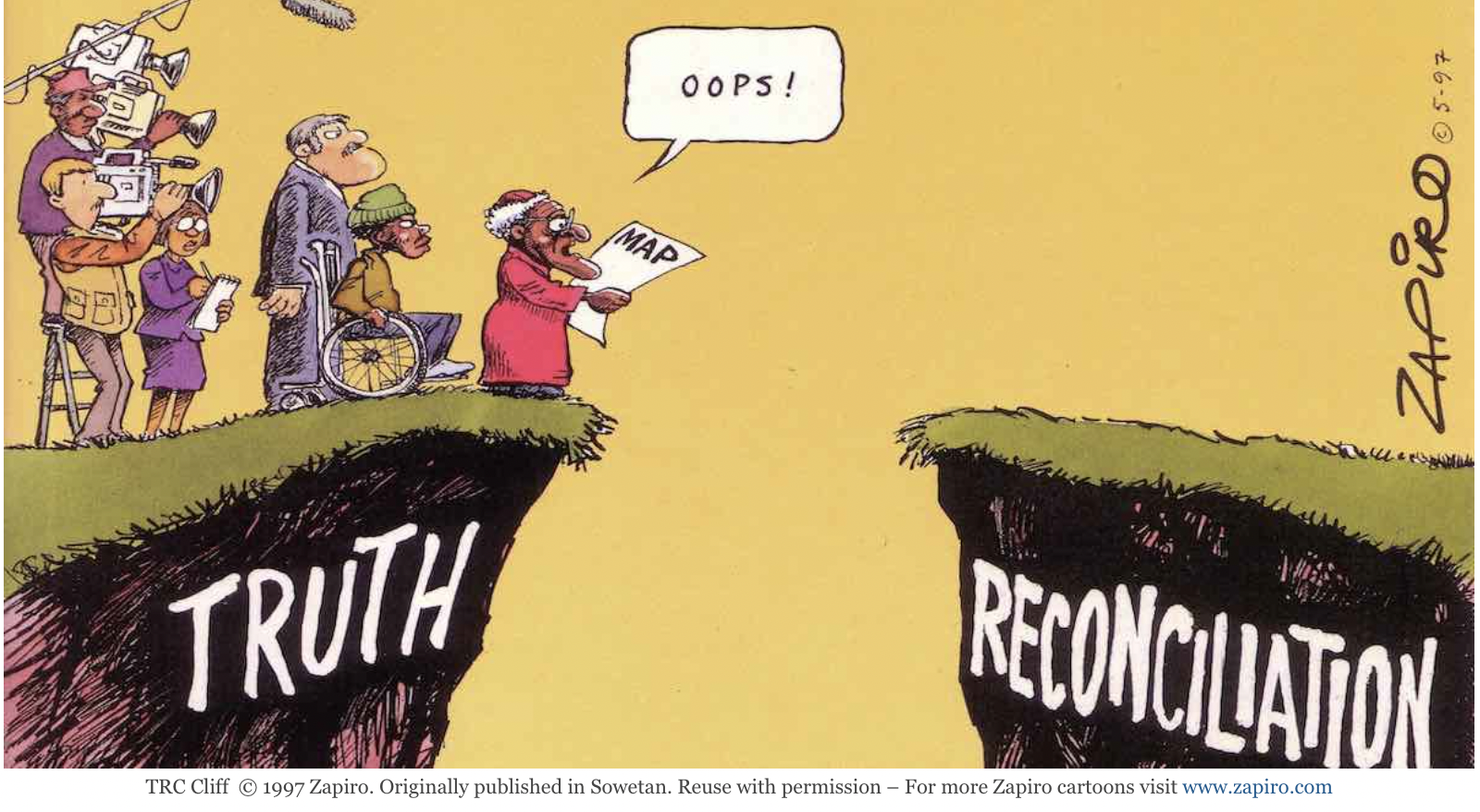 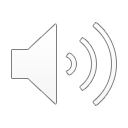 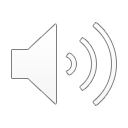